TITLE OF TALK 
Presenters Name | Role in organisation
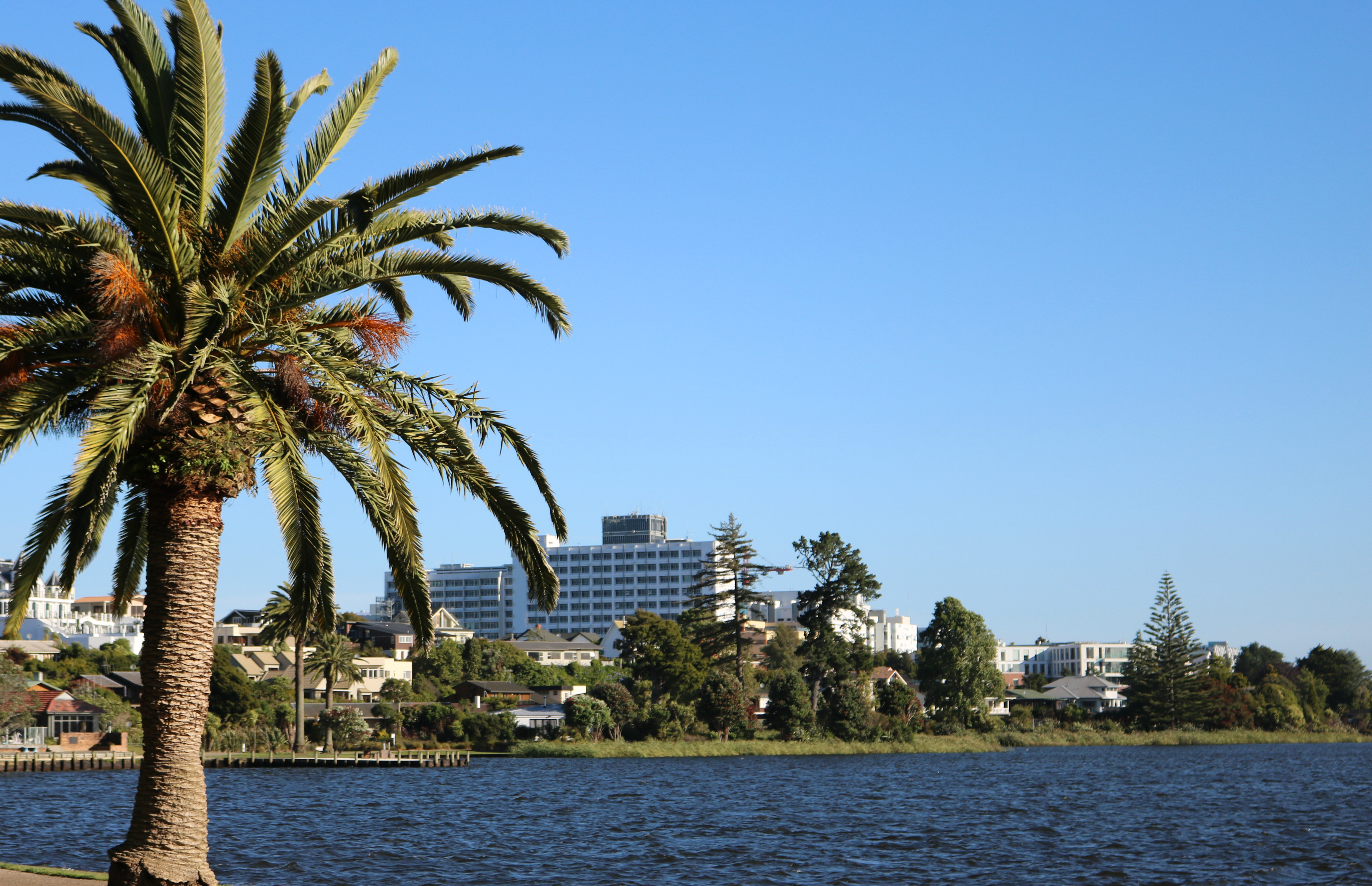 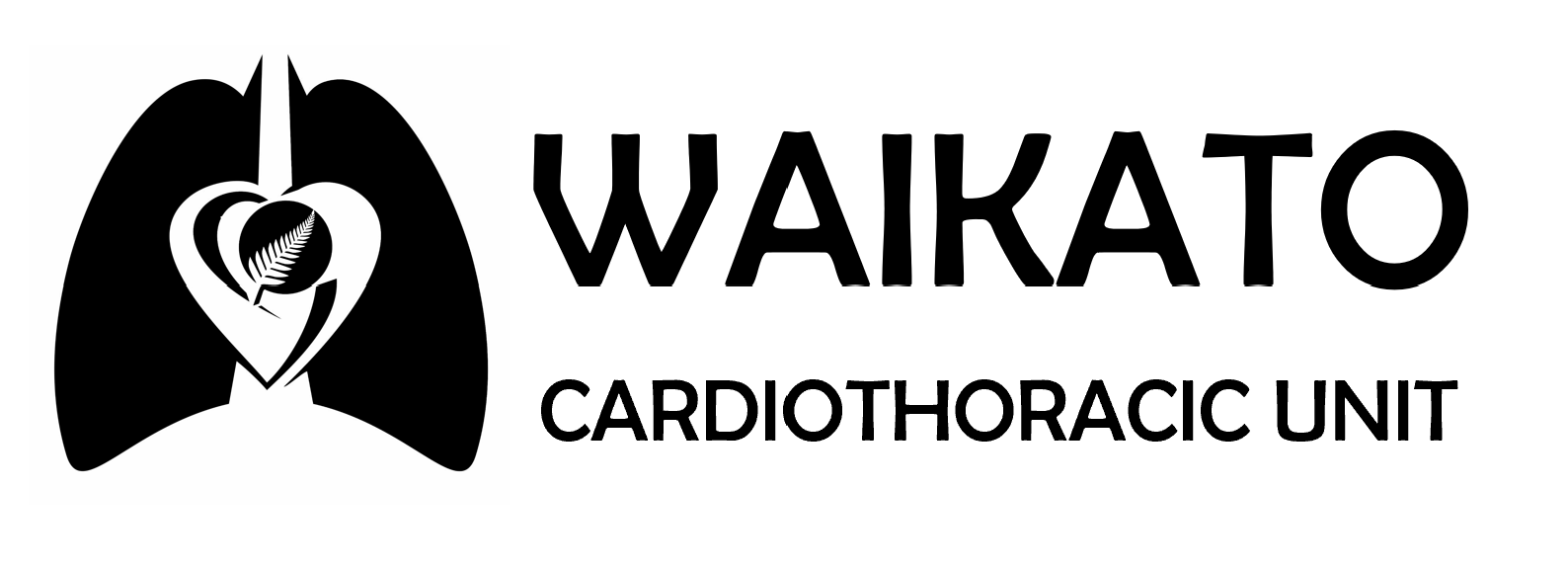 TODAY’S TALK
Topic A
Topic B 
Topic C
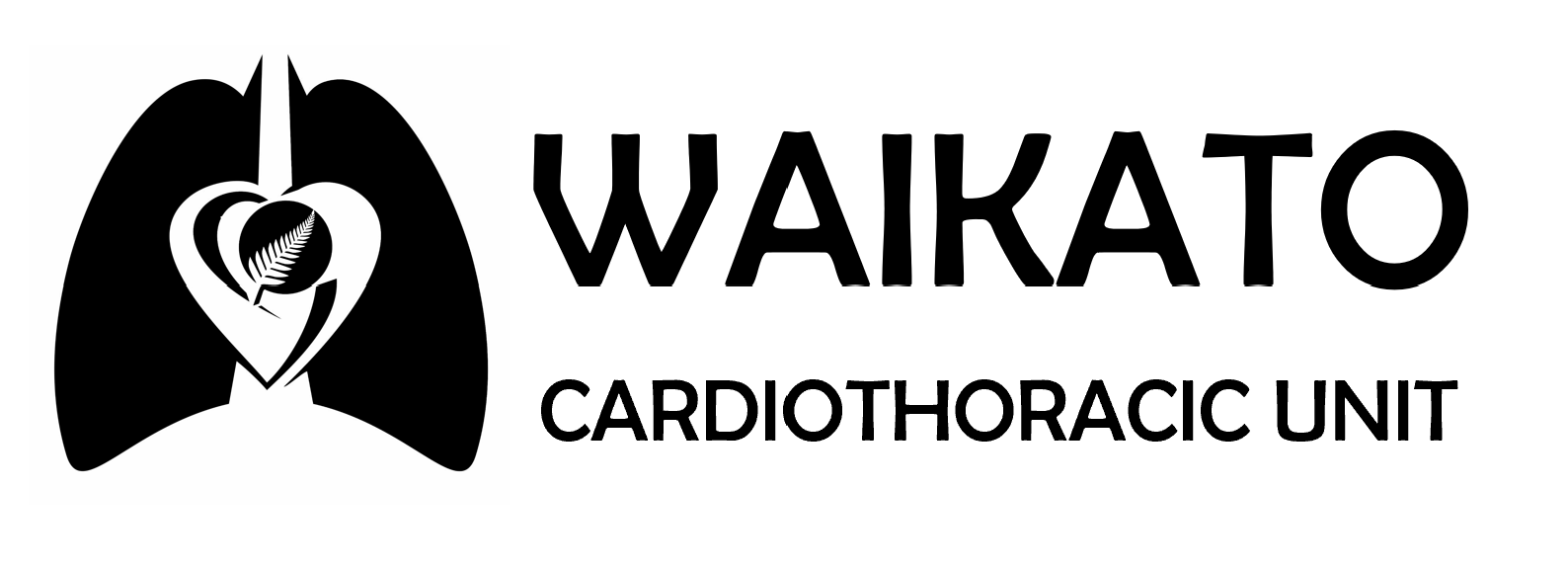 OPERATIVE APPROACHES
Thoracotomy
VATS
XRAY Glasses
Superhero Powers
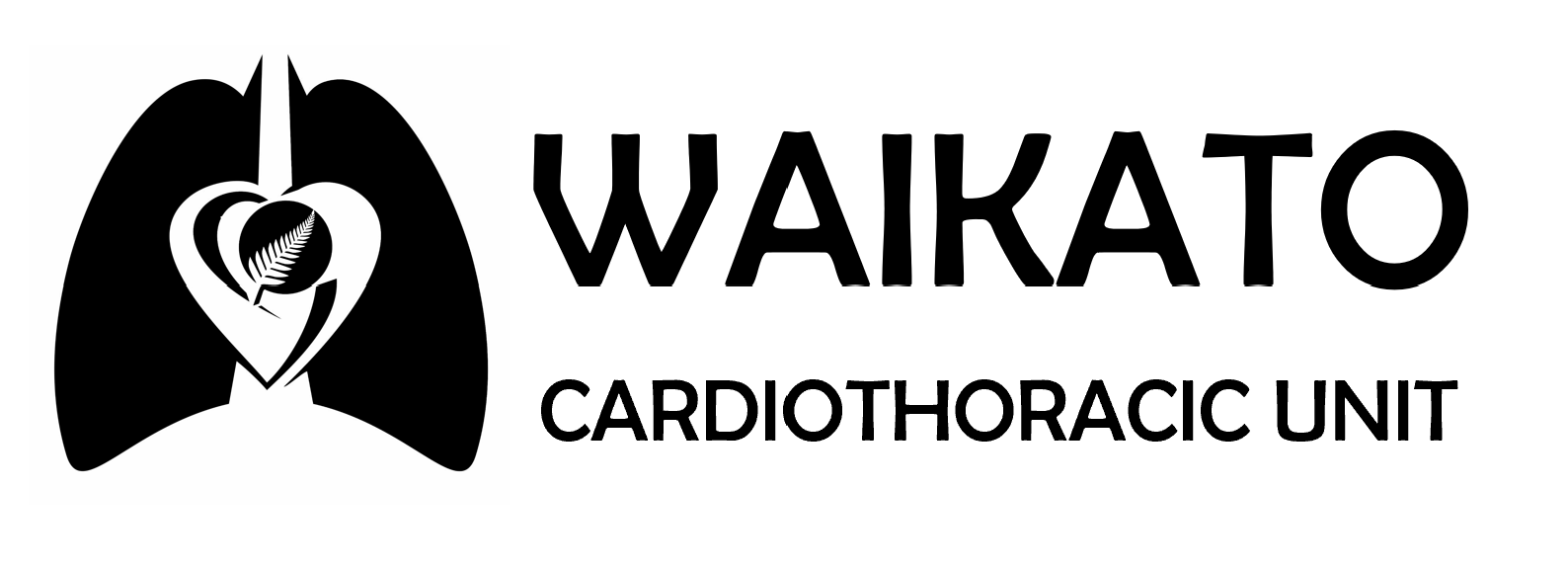 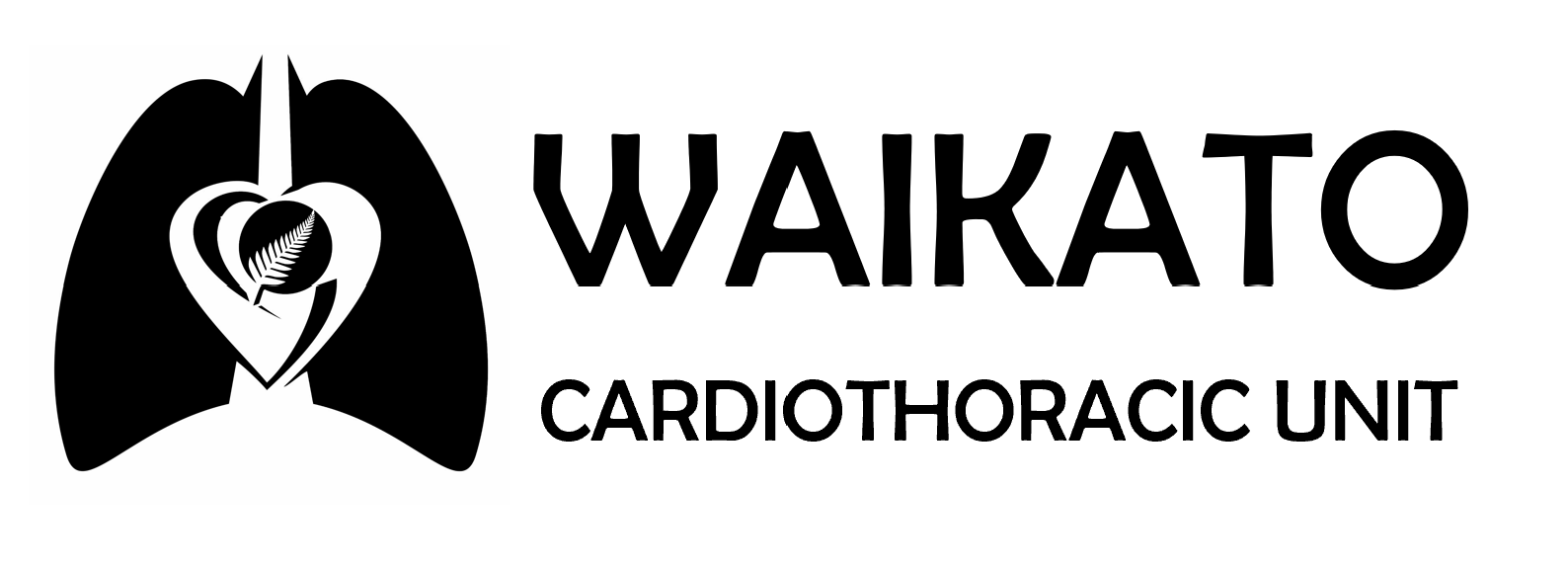